2017 Mathematics InstituteK-2 Session
1
Agenda
Revisions to Standards and Purpose
Emphasis on Specific Content
Decomposing and Composing Numbers 
Computation: Problem Types
Fractions
Support for Implementation
2
1. Revisions to Standards and Purpose
3
Communication
Mathematics Process Goals for Students
Connections
Representations
“The content of the mathematics standards is intended to support the five process goals for students”- 2009 and 2016 Mathematics Standards of Learning
Problem Solving
Reasoning
Mathematical Understanding
4
NCTM Principles to Actions Ensuring Mathematical Success for All
Adapted from Leinwand, S. et al. (2014) Principles to Actions – Ensuring Mathematical Success for All, National Council of Teachers of Mathematics. https://www.nctm.org/uploadedFiles/Standards_and_Positions/PtAExecutiveSummary.pdf
5
Format Changes to the Grade Band Curriculum Framework
Reduction of columns from 3 to 2 
consistency with other disciplines 
consistency within mathematics levels
Indicators of SOL sub-bullet added to each bullet within the Essential Knowledge and Skills
Indicator of objectives measured without a calculator on state assessments 
Reduction in number of standards – many levels
6
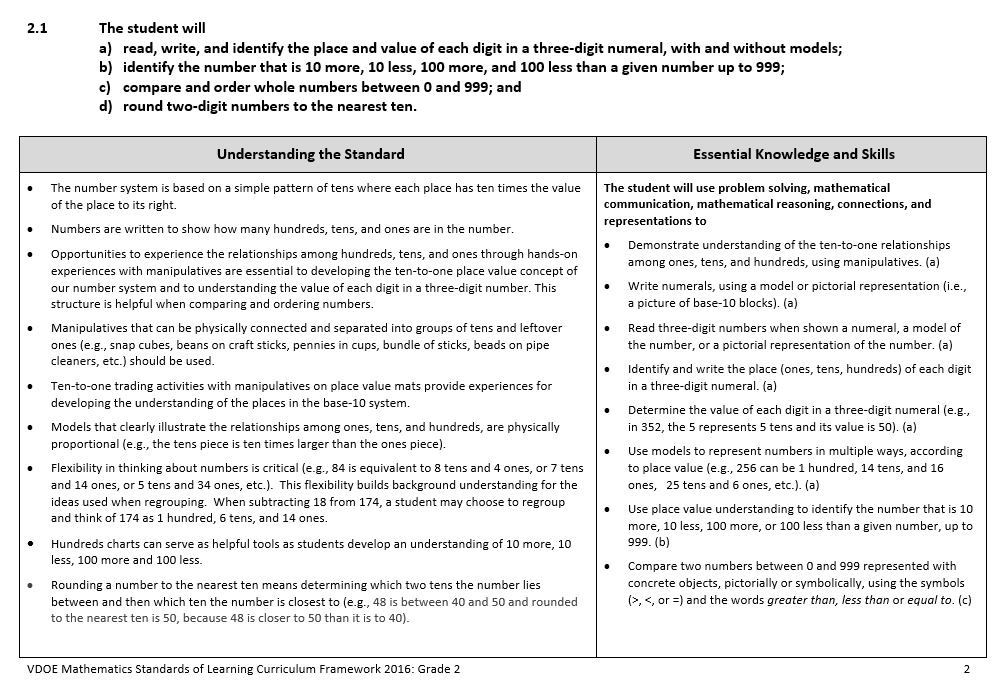 7
Overview of Crosswalk Documents
By grade level/course
Includes:
Additions
Deletions
Parameter changes/
    clarifications (2016 SOL)
Moves within the grade level 
(2009 SOL to 2016 SOL)
8
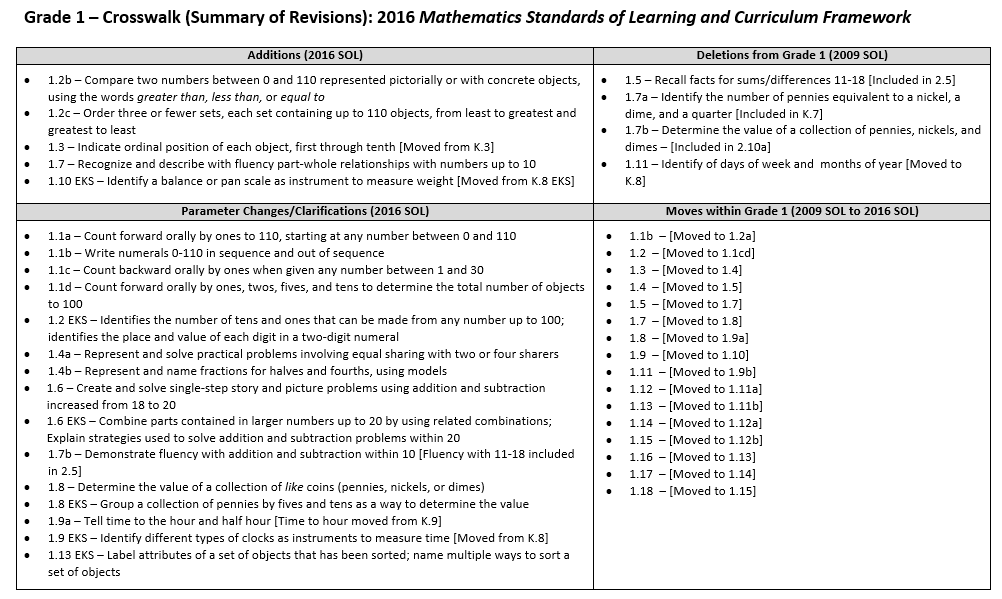 Grade Level Crosswalk 
(Summary of Revisions)
9
NARRATED GRADE LEVEL-SPECIFIC POWERPOINTS – 
Expected to be available early April
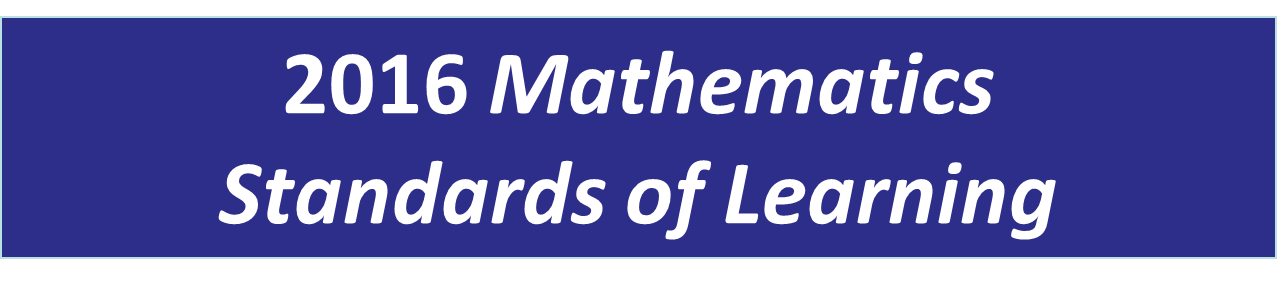 Grade 2 
Overview of Revisions from 2009 to 2016
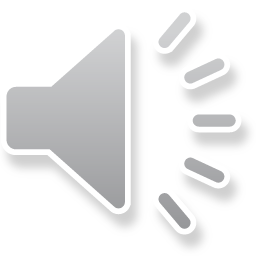 [Speaker Notes: Welcome to the Grade Two Overview of Revisions to the Mathematics Standards of Learning from 2009 to 2016.   

It would be helpful to have a copy of the Grade 2 – Crosswalk (Summary of Revisions) and a copy of the 2016 Grade 1 Curriculum Framework to reference during this presentation.]
Purpose
Overview of the 2016 Mathematics Standards of Learning and the Curriculum Framework
Highlight information included in the Essential Knowledge and Skills and the Understanding the Standard sections of the Curriculum Framework
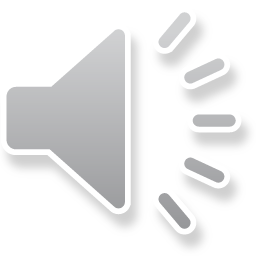 11
[Speaker Notes: The purpose of this presentation is to provide an overview of the changes and to highlight information included in the essential knowledge and skills and understanding the standards sections of the curriculum framework.]
New
Revisions:
1.7a – Recognize and describe with fluency part-whole relationships for numbers up to 10
1.7a EKS – Recognize and describe with fluency part-whole relationships for numbers up to 10 in a variety of configurations
1.7b – Demonstrate fluency for addition and subtraction limited to within 10 [Moved from 1.5]
Fluency for addition and subtraction for 11-18 already included in 2.5b
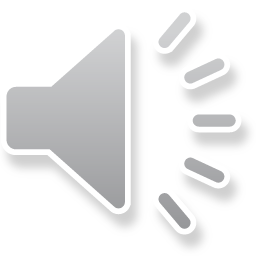 [Speaker Notes: SOL1.7a - recognize and describe with fluency part-whole relationships for numbers up to 10 is NEW content for grade one. The Essential Knowledge and Skills bullet states that students will recognize and describe part-whole relationships for numbers up to 10 in a variety of configurations.


SOL1.7b - demonstrate fluency for addition and subtraction is now limited to within 10.  This content was moved from the 2009 SOL1.5; note that fluency with addition and subtraction for 11-18 has been removed from grade one but remains in grade two.

Additional information and examples of part-whole relationships and understandings, including examples of appropriate models can be found in the Understanding the Standards section of the Curriculum Framework.]
Scavenger Hunt
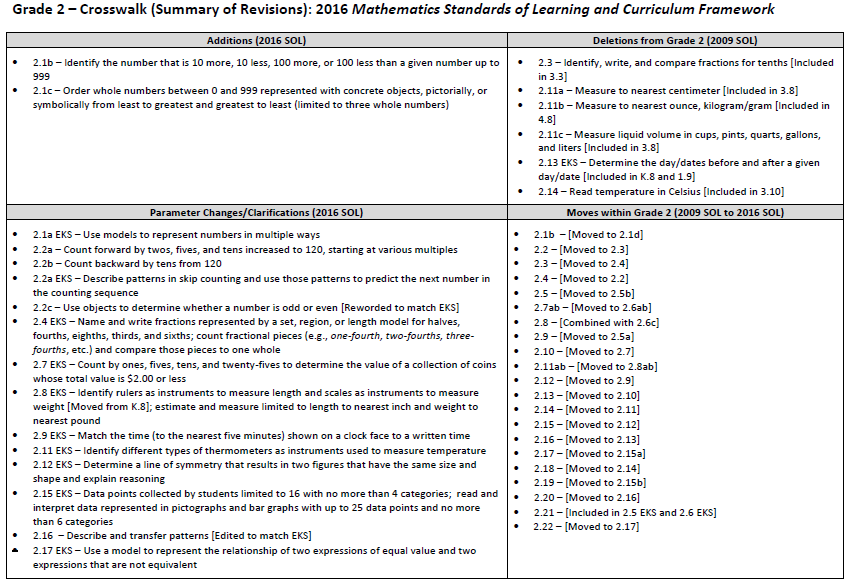 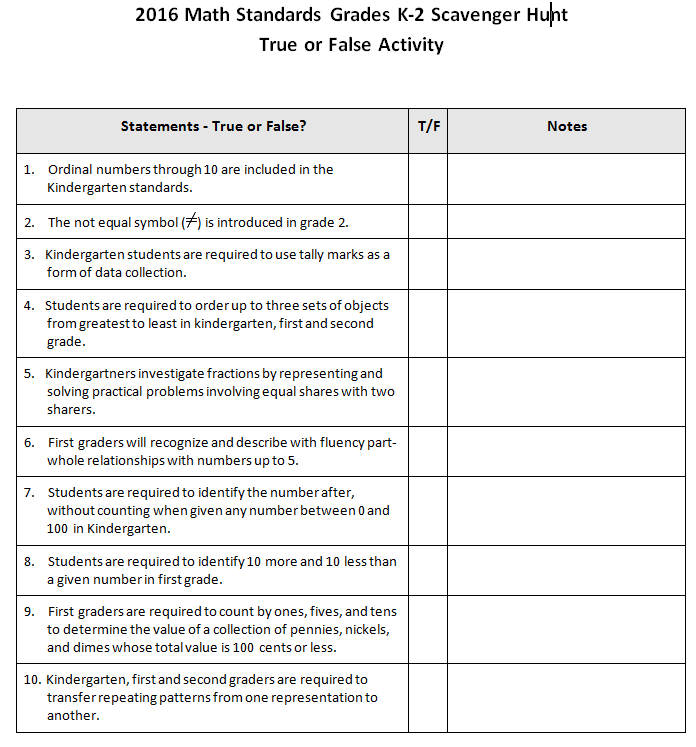 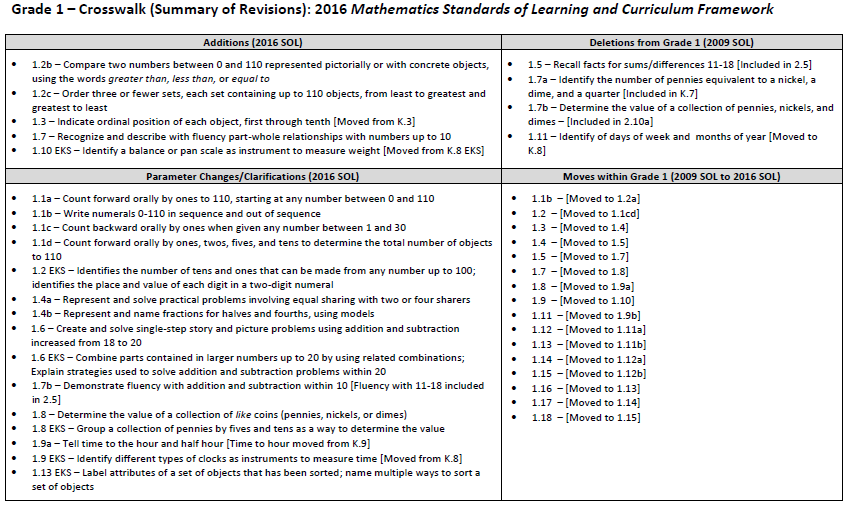 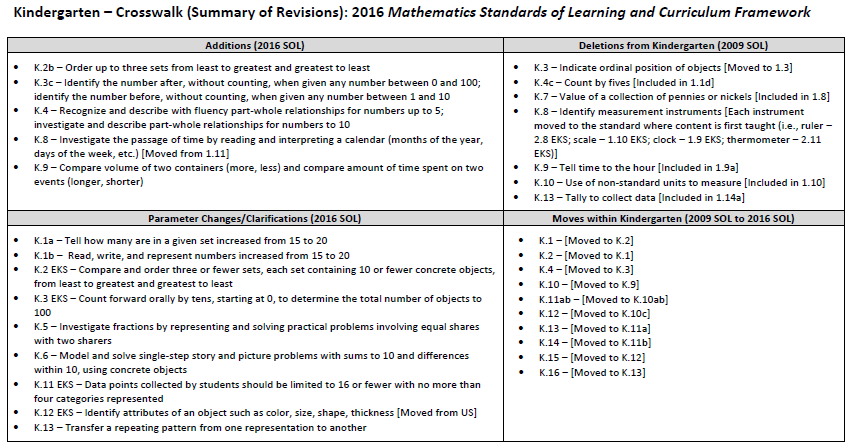 TRUE OR FALSE ACTIVITY
TRUE OR FALSE ACTIVITY
13
What Did You Notice?
14
Unpacking Standards – Overview of Structure
15
Unpacking Standard 1.8
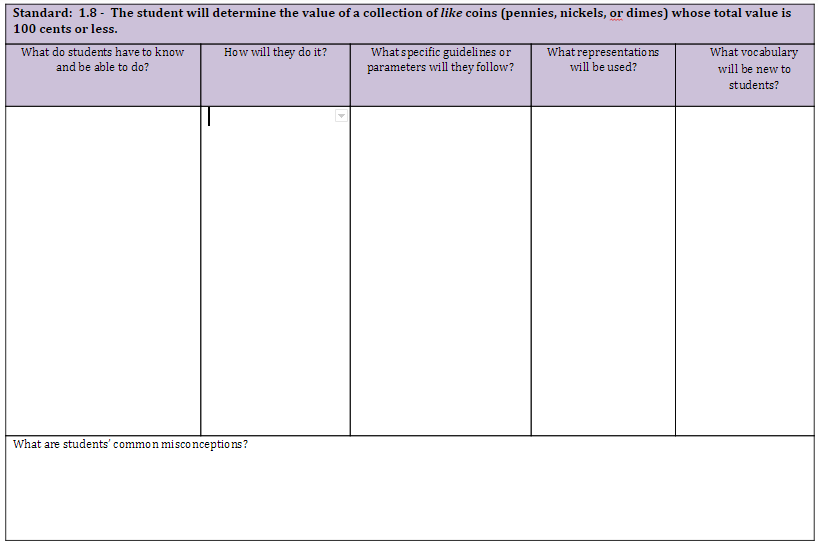 16
Unpacking Standard 1.8
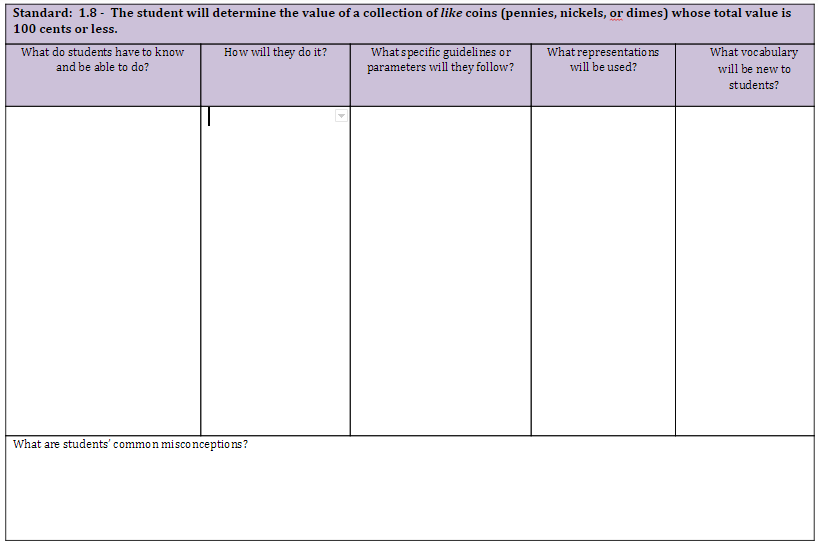 count a set of like coins
PK – ID coins
PK  - ID value of coins
PK – sort coins
count by 1’s, 5’s, and 10’s
17
Unpacking Standard 1.8
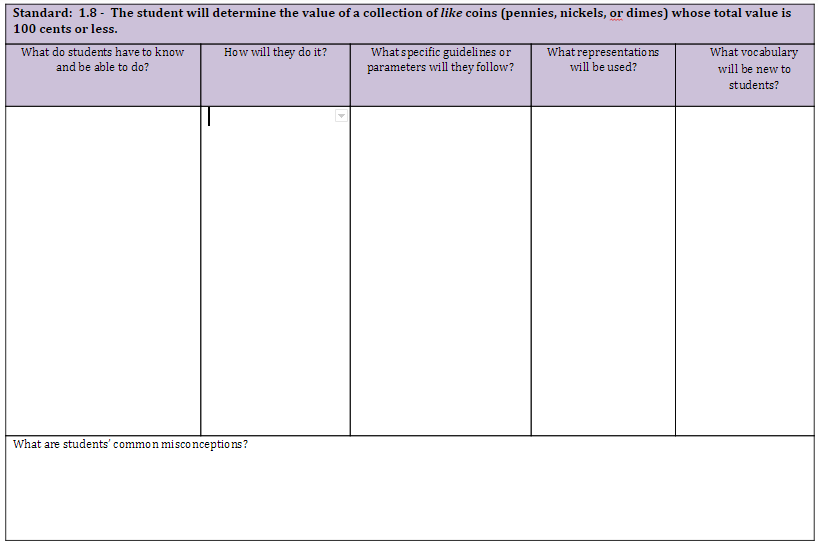 count a set of like coins
PK – ID coins
PK  - ID value of coins
PK – sort coins
count by 1’s, 5’s, and 10’s
coins

pictures of coins

Frames (5 and 10)

Hundreds chart
coins are in sets of like sets, not mixed

100 cents or less

pennies, nickels, and dimes only
18
Unpacking Standard 1.8
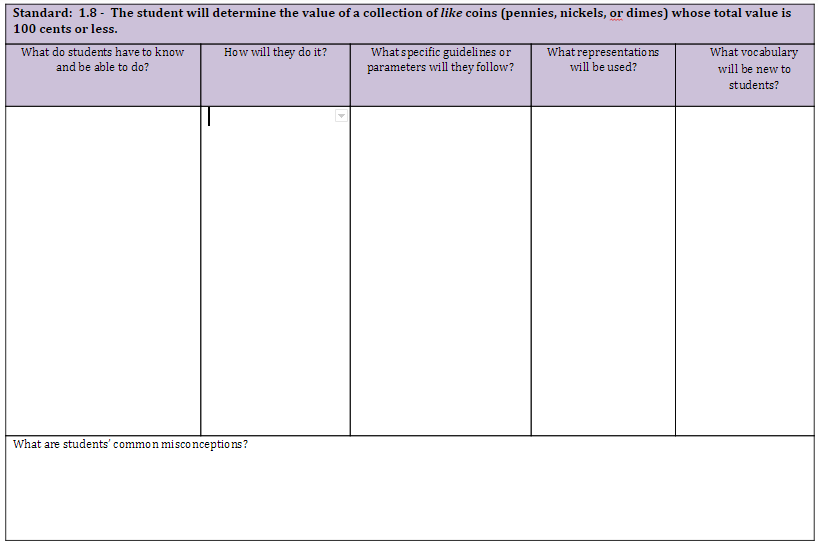 count a set of like coins
PK – ID coins
PK  - ID value of coins
PK – sort coins
count by 1’s, 5’s, and 10’s
coins

pictures of coins

Frames (5 and 10)

Hundreds chart
coins are in sets of like sets, not mixed

100 cents or less

pennies, nickels, and dimes only
value
Students may still struggle with the concept that 1 coin represents more than 1 cent.
19
Reflection
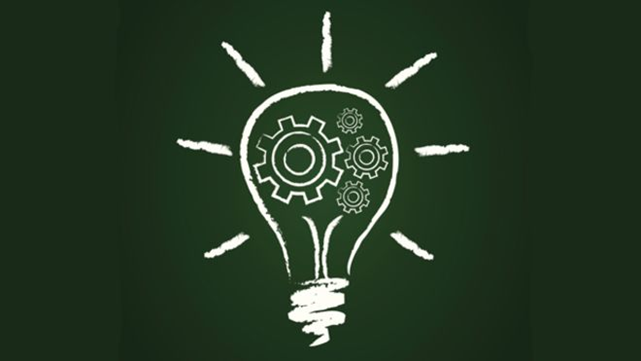 How can you help to encourage unpacking
with your teams?
20
2. Emphasis on Specific Content
21
2a. Decomposing and Composing Numbers
22
NCTM Principles to Actions Ensuring Mathematical Success for All
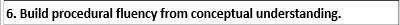 Adapted from Leinwand, S. et al. (2014) Principles to Actions – Ensuring Mathematical Success for All, National Council of Teachers of Mathematics. https://www.nctm.org/uploadedFiles/Standards_and_Positions/PtAExecutiveSummary.pdf
23
Computational Fluency
“Mathematics instruction must develop students’ conceptual understanding, computational fluency, and problem-solving skills. The development of related conceptual understanding and computational skills should be balanced and intertwined, each supporting the other and reinforcing learning. Computational fluency refers to having flexible, efficient and accurate methods for computing.  Students exhibit computational fluency when they demonstrate strategic thinking and flexibility in the computational methods they choose, understand and can explain, and produce accurate answers efficiently.”
VDOE 2016 Mathematics Standards of Learning Curriculum Framework Introduction
24
Vertical Progression:
Computational Fluency
2.5
1.7
K.4
What do students need to know?
How do these standards connect?
How does the progression of these standards build number sense?
25
Recognizing Number as a Quantity
One-to-One Correspondence
Tagging
Synchrony
Rote Counting
Conservation of Number
Compensation
Cardinality
Subitizing
Perceptual (instant recognition of number)
Conceptual (recognize parts and whole)
Unitizing
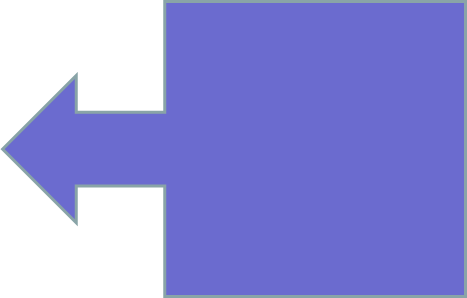 Work with your table team to  match
each vocabulary word to its definition.
26
Recognizing Number as a Quantity
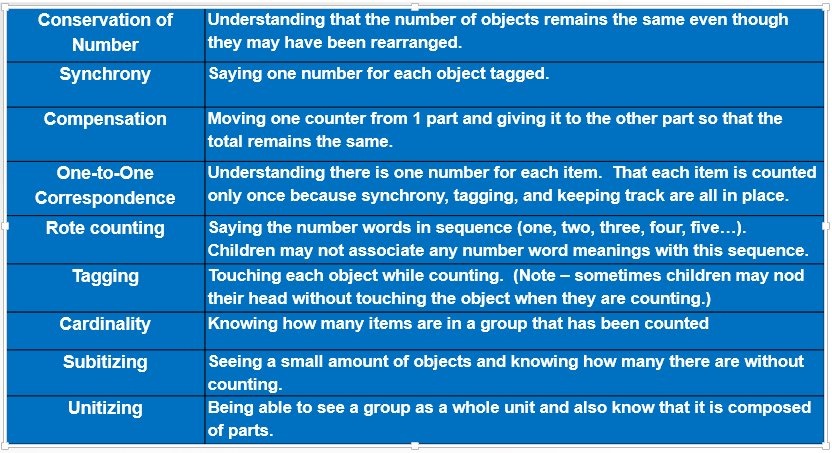 27
Tools To Support Understanding             Parts of Numbers
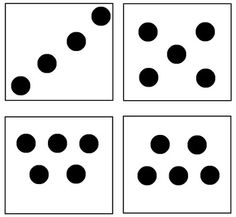 Finger Patterns
String of Beads
Beaded Number Rack
Dot Cards
Five and Ten Frames
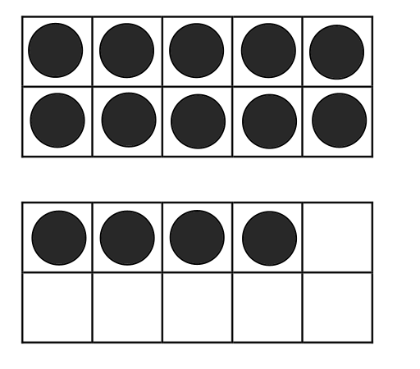 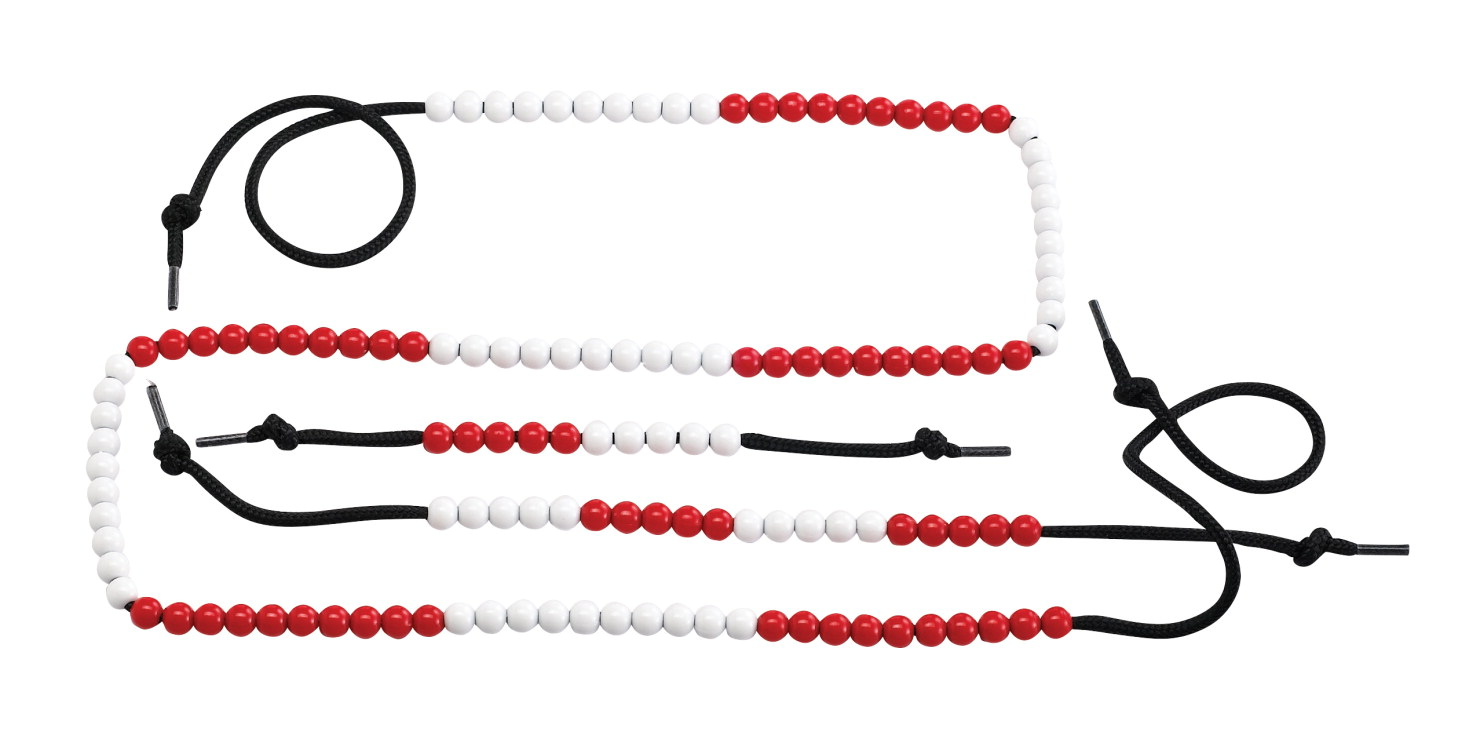 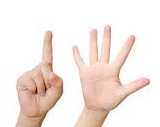 28
Finger Patterns
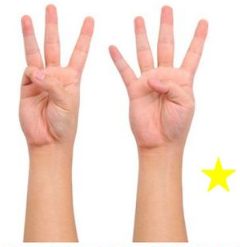 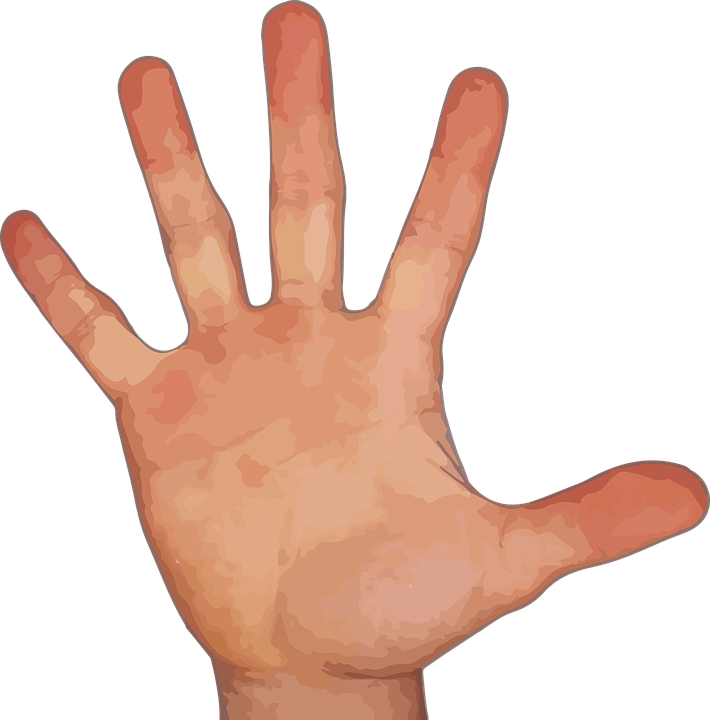 29
String of Beads
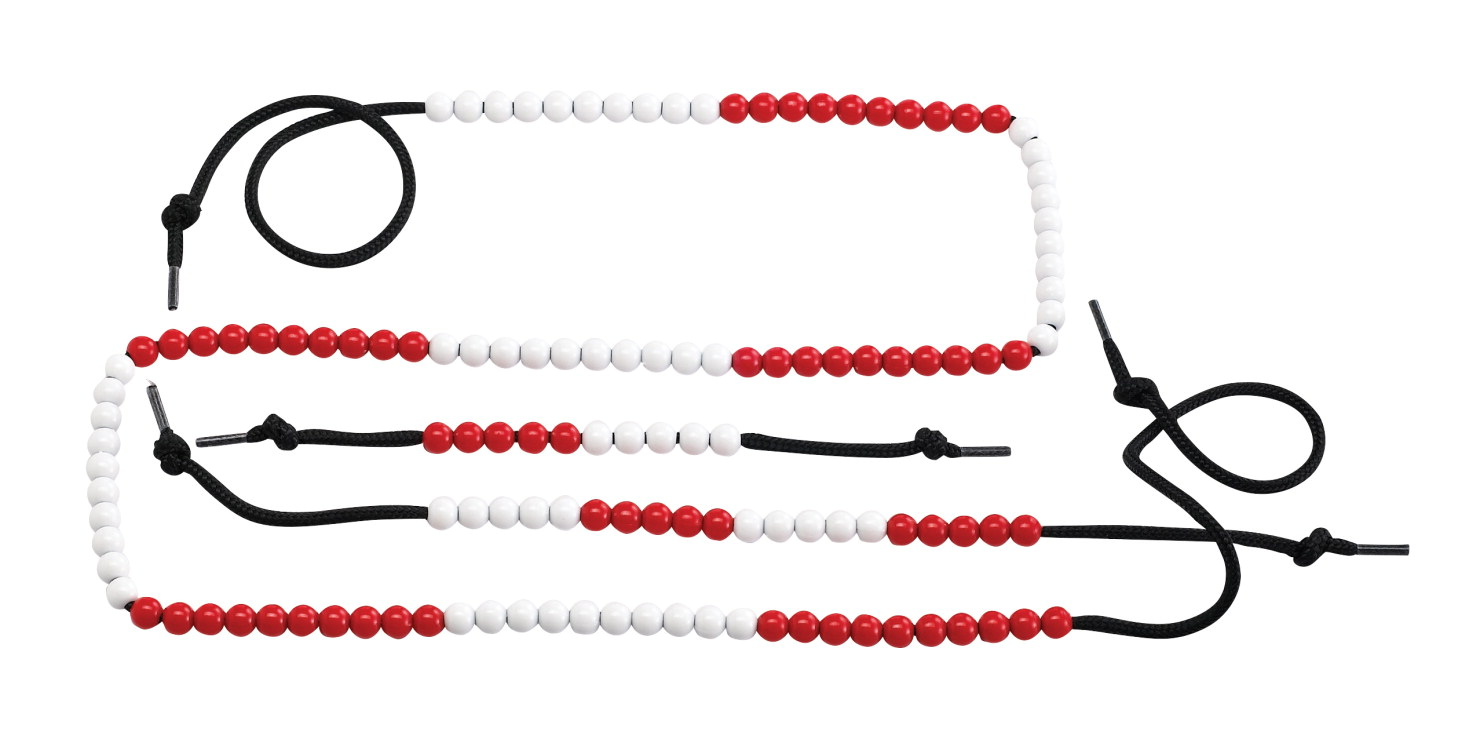 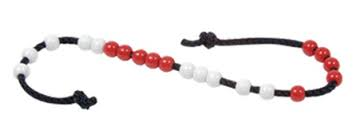 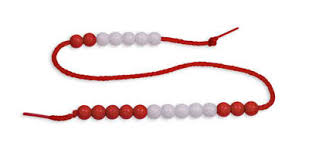 30
Beaded Number Rack
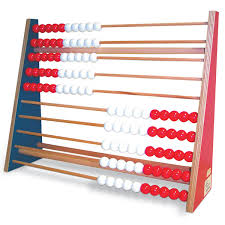 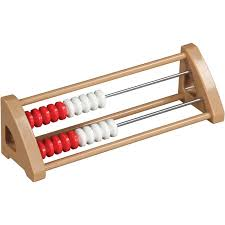 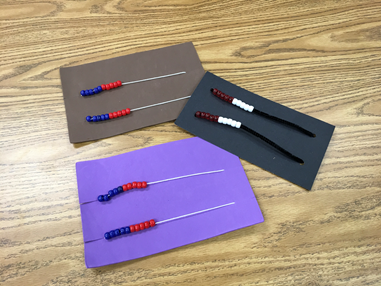 31
Dot Cards
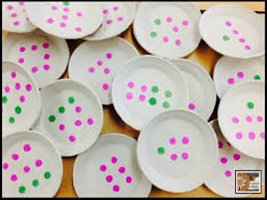 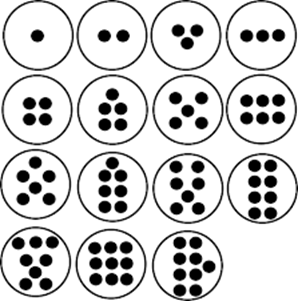 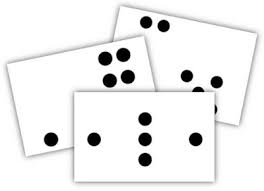 32
Dot Images
33
Dot Images
34
Dot Images
35
Dot Images
36
Dot Images
37
Dot Images
38
Dot Images
39
Dot Images
40
Dot Images
41
Dot Images
42
Dot Images
43
Dot Images
44
Dot Cards
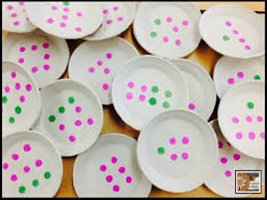 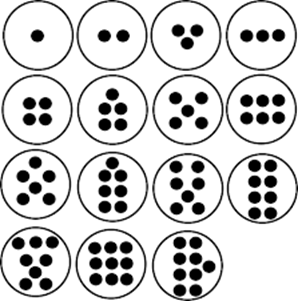 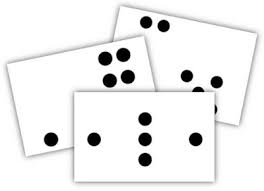 45
Five & Ten Frames
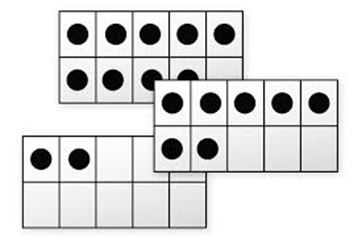 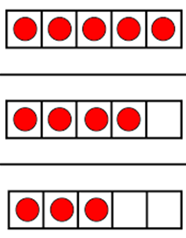 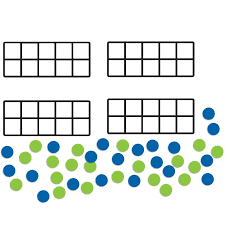 46
Time to Play
Make Ten Go Fish
Dot War
Dot Plate Flash

	Or 

Build numbers (using the tools in the bucket)
Reflection
How will these activities support computational fluency?
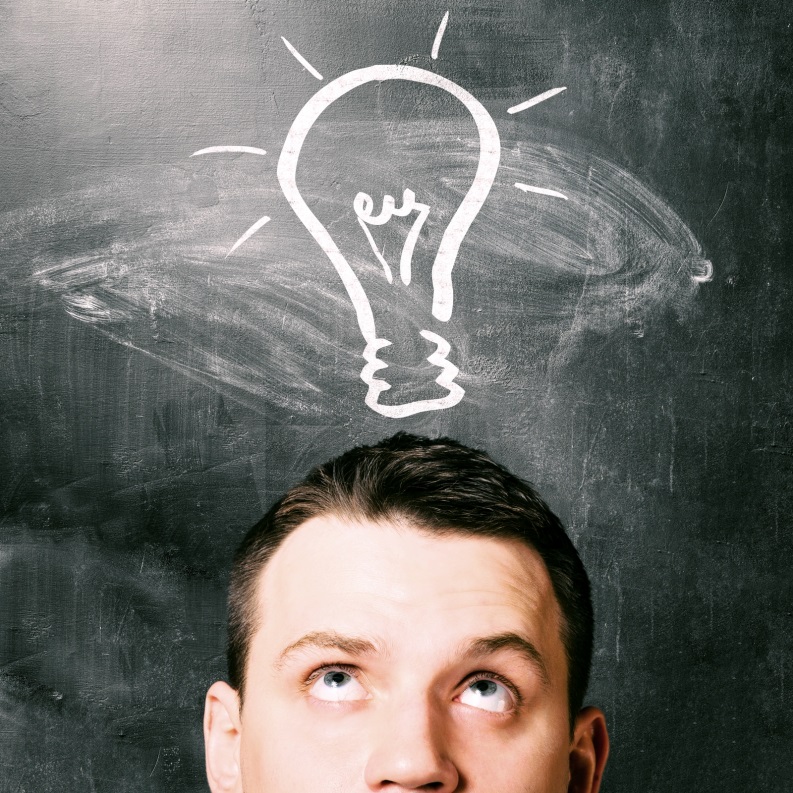 48
2b. Computation:  Problem Types
49
Write Word Problems
On index cards, write two story problems that
you might give to your students – 
one subtraction and one addition
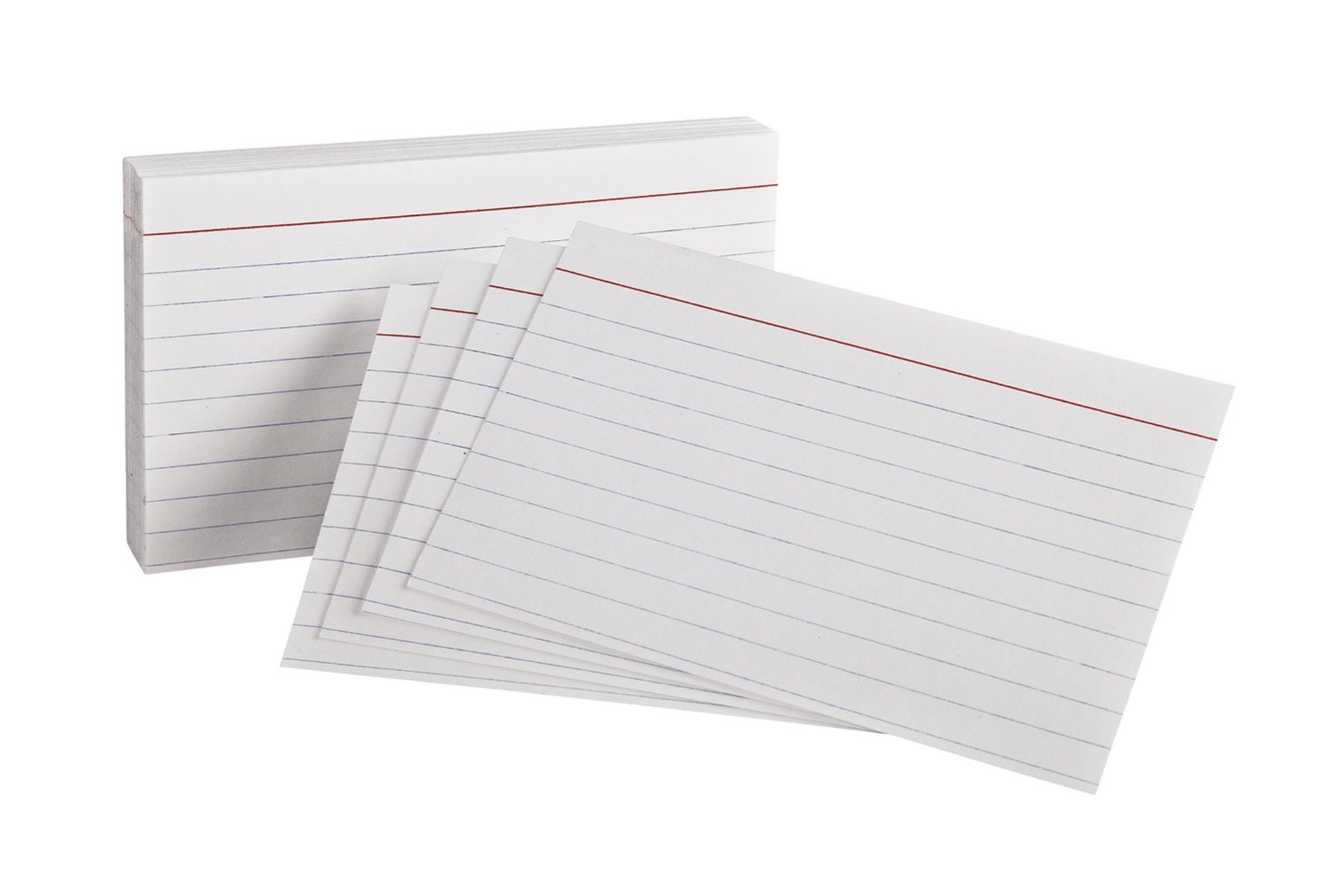 50
NCTM Principles to Actions Ensuring Mathematical Success for All
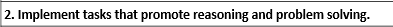 Adapted from Leinwand, S. et al. (2014) Principles to Actions – Ensuring Mathematical Success for All, National Council of Teachers of Mathematics. https://www.nctm.org/uploadedFiles/Standards_and_Positions/PtAExecutiveSummary.pdf
51
Solve & Sort
Using the graphic organizer to record your thinking, solve the story problems.

Once you and your group have solved the problems, sort these problems in any way you wish.
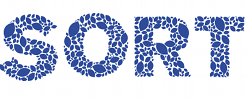 52
[Speaker Notes: need Connie and Juan problems to sort at table
Build the poster on the wall here after 10-15 minutes of sorting]
Guiding Questions
Which of these problems might be the easiest for students to solve?  Why?

Which of these problems might be the most difficult?  Why?

Which of these problems are students most likely to see?  Why?
53
Video - Assisting Students Struggling with Mathematics: Response to Intervention (RtI) Recommendation #4
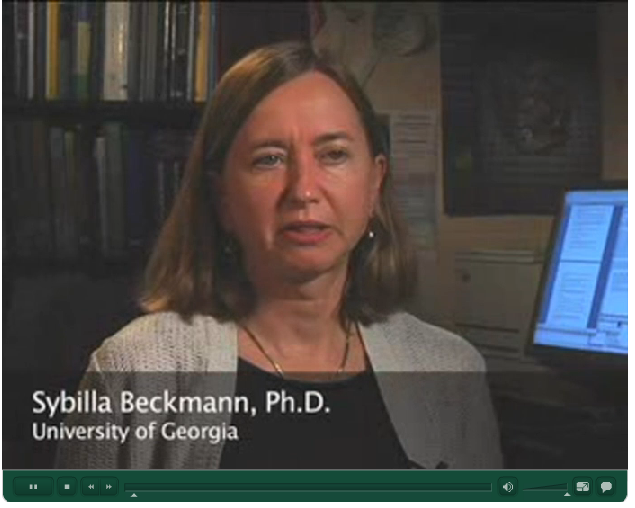 Gersten, R, et. Al. (2009) Assisting students struggling with mathematics: Response to intervention (RtI) for elementary and middle schools (NCEE 2009-4060). Washington, DC:  USDOE.
54
[Speaker Notes: Instruction should include solving word problems based on common underlying structures
Video - Assisting Students Struggling with Mathematics: Response to Intervention (RtI) Recommendation #4
To access video click See more under Recommendation #4.]
Vertical Progression:
Solving Problems
2.6
1.6
K.6
What do students need to know?
How do these standards connect?
How does the progression of these standards support problem solving?
55
Problem Types - Kindergarten
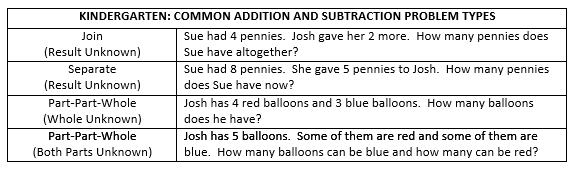 Resource:  VDOE 2016 Mathematics Standards of Learning Curriculum Framework: Kindergarten, p 10.
56
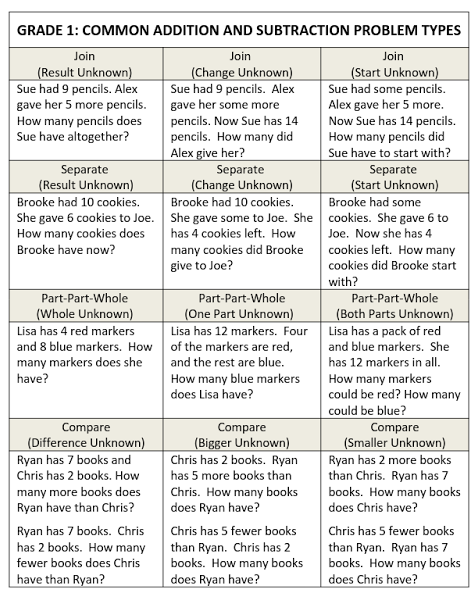 Problem 
Types - Grade 1
Resource:  VDOE 2016 Mathematics Standards of Learning Curriculum Framework: Grade One, p 12.
57
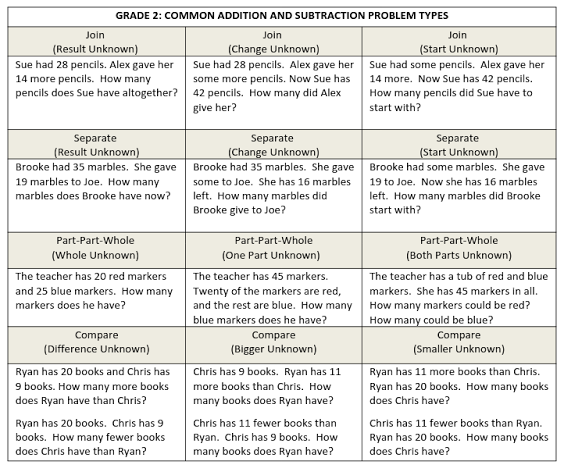 Problem
Types -
Grade 2
Resource:  VDOE 2016 Mathematics Standards of Learning Curriculum Framework: Second Grade, p 14.
58
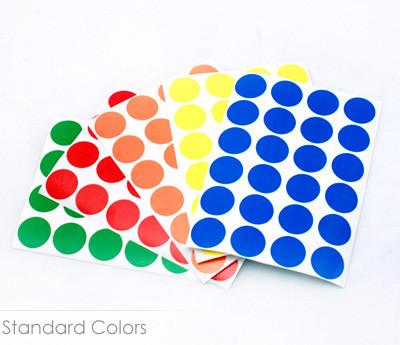 Reflection
Revisit the story problems you wrote.  Consider, what problem type  is represented in those problems? 

Please use dot stickers to indicate on the poster  what problem types you created.
59
Guiding Questions
What does the data tell us?  Why do you think this is the case?
What is the benefit of doing this activity with a group?
60
IIc. Fractions
61
NCTM Principles to Actions Ensuring Mathematical Success for All
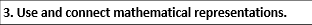 Adapted from Leinwand, S. et al. (2014) Principles to Actions – Ensuring Mathematical Success for All, National Council of Teachers of Mathematics. https://www.nctm.org/uploadedFiles/Standards_and_Positions/PtAExecutiveSummary.pdf
62
Vertical Progression: 
Fractional Sense
2.4
1.4
K.5
What do students need to know?
How do these standards connect?
How does the progression of these standards build understanding of fractions?
63
According to Empson & Levi (2011)
Children come to school with conceptually sound understandings of fractions, even before instruction 

Research shows that the best way to build meaning for fractions is by solving and discussing word problems – starting with equal sharing problems.

Empson, S.B., and Levi, L. (2011). Extending children’s mathematics fractions and decimals: Innovations in cognitively guided instruction. Portsmouth, NH: Heinemann.
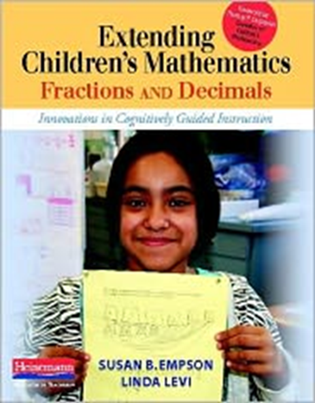 64
According to Empson & Levi (2011)
Children should first use pictures and words (e.g., one-half, two-fourths) to describe or represent fractions

Teachers should gradually incorporate the use of symbols and equations 


Empson, S.B., and Levi, L. (2011). Extending children’s mathematics fractions and decimals: Innovations in cognitively guided instruction. Portsmouth, NH: Heinemann.
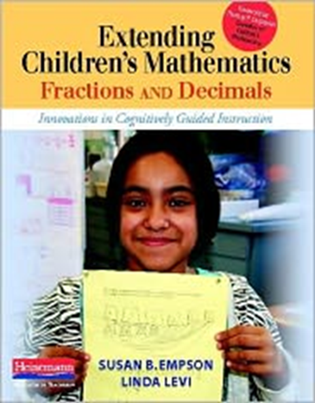 65
Equal Sharing
Division into equal groups is a process young children understand intuitively
Can be solved without direct instruction
Children do not need to know how to use fraction symbols or terminology to
solve these problems
Can begin as early as kindergarten
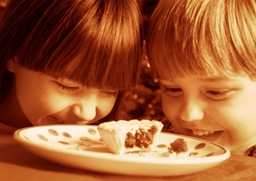 66
Activities To Support Fraction Understanding
Form groups:  Kindergarten, First, and Second grade
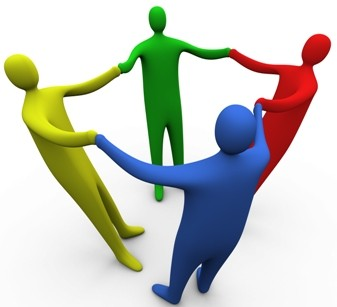 67
Activities To Support Fraction Understanding
Form groups of four.
On chart paper, collaboratively solve your grade level problem.
Be mindful of the grade level parameters when solving.
68
Four children sharing five sandwiches
Fraction Problems
Four children sharing one piece of paper
2
Two children sharing six brownies
1
K
69
Gallery Walk
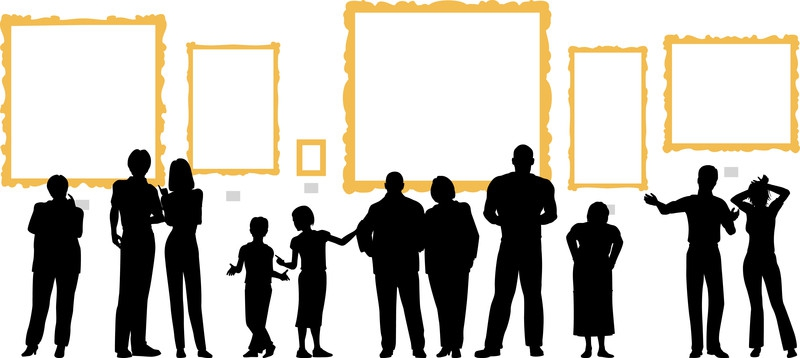 70
Reflection
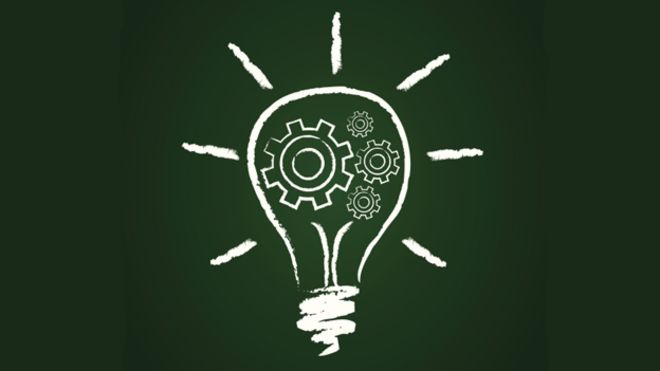 How do equal sharing problems support understanding of fractions?

How might teachers choose purposeful numbers to promote greater understanding of fractions?
71
3. Support for Implementation
72
Implementation Support Resources
2016 Mathematics Standards of Learning
2016 Mathematics Standards Curriculum Frameworks
2009 to 2016 Crosswalk (summary of revisions) documents 
2016 Mathematics SOL Video Playlist (Overview, Vertical Progression & Support, Implementation and Resources)
Progressions for Selected Content Strands
Narrated 2016 SOL Summary PowerPoints
SOL Mathematics Institutes Professional Development Resources
73
Implementation Timeline
74
Questions? 
Please contact the 
VDOE Mathematics Team
Mathematics@doe.virginia.gov
75